Inpatient Quality Coding It’s Not Just About What you Get Paid
Denise LaRue, RHIA, CCS
Inpatient Quality Coding Auditor
Sarasota Memorial Health Care System
Sarasota Memorial Health Care System
Regional Public Hospital with 806 beds plus:
7 Urgent Care Centers, 6 Health Care Centers, 2 Emergency Rooms, Same Day Surgery Center 
Trauma Center, Acute Inpatient Rehabilitation Unit, Psychiatric Unit
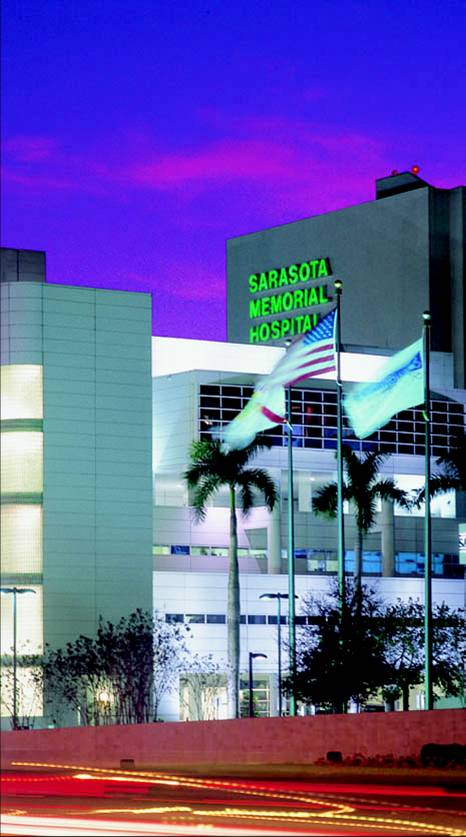 Objectives
Create a better understanding how Inpatient coding affects an organization beyond the DRG payment
Ways to improve coding through documentation, education, and collaboration
So what else does coding affect ?
Publicly Reported Quality Scores
Mortalities, Readmissions, Infections,  
Value Based Purchasing
Magnet Status
Governmental Scrutiny - OIG, Strike Force, MAC, State level, etc.
CORE Quality Measures
National standards of care and treatment for common conditions, in which improve patient outcomes and reduce complications. 
A total of 32 measures, but only a few are codeable issues
Created as a collaborative effort between multiple groups including CMS, and National Quality Forum (NQF)
CORE Measures
Sepsis
Influenza vaccination
Obstetrical – 
Elective deliveries – any delivery between 37 and 39 weeks 
Elective Cesarean sections in nulliparous pregnancies at term
Patient Safety Indicators (PSI)
Agency for Healthcare Research and Quality (AHRQ) a governmental agency which is a part of the Department of Health & Human Services 
Patient Safety Indicators (PSI) are a set of indicators that look at potential for adverse events and complications related to or following surgery, procedures, and childbirth and represent the potential for improvement in patient care delivery
Patient Safety Indicators
PSI 02 Death Rate in Low-Mortality Diagnosis Related Groups (DRGs)
PSI 03 Pressure Ulcer Rate
PSI 04 Death Rate among Surgical Inpatients with Serious Treatable Conditions
PSI 05 Retained Surgical Item or Unretrieved Device Fragment Count
PSI 06 Iatrogenic Pneumothorax Rate
PSI 07 Central Venous Catheter-Related Blood Stream Infection Rate
Patient Safety Indicators
PSI 08 In Hospital Fall with Hip Fracture Rate
PSI 09 Perioperative Hemorrhage or Hematoma Rate
PSI 10 Postoperative Acute Kidney Injury Requiring Dialysis
PSI 11 Postoperative Respiratory Failure Rate
PSI 12 Perioperative Pulmonary Embolism or Deep Vein Thrombosis Rate
PSI 13 Postoperative Sepsis Rate
Patient Safety Indicators
PSI 14 Postoperative Wound Dehiscence Rate
PSI 15 Unrecognized Abdominopelvic Accidental Puncture/Laceration Rate
PSI 16 Transfusion Reaction Count
PSI 17 Birth Trauma Rate – Injury to Neonate
PSI 18 Obstetric Trauma Rate – Vaginal Delivery With Instrument
PSI 19 Obstetric Trauma Rate-Vaginal Delivery Without Instrument
Patient Safety Indicators
PSI 90 Composite
PSI-3, PSI-6, PSI-8, PSI-9, PSI-10, PSI-11, PSI-12, PSI-13,PSI-14,PSI-15
Hospital Acquired Conditions (HAC)
HAC is a condition that occurs during an inpatient hospital stay that is undesirable and adversely affects the patient.  These conditions are considered to be on the most part preventable
Payment does not increase when a HAC condition occurred and that condition is the only CC or MCC
Hospital Acquired Conditions (HAC)
PSI 90 Composite
Central Line-Associated Bloodstream Infection (CLABSI)
Catheter-Associated Urinary Tract Infection (CAUTI)
Surgical Site Infection (SSI) – colon and hysterectomy
Methicillin-resistant Staphylococcus aureus (MRSA) bacteremia
Clostridium difficile Infection (CDI)
Other Quality Coding Issues
Mortality Rate - What is the facilities rate versus the expected? What is the Risk of Mortality (ROM) for a given patient?
Readmission Rate – COPD, Pneumonia, CHF
Other Departments – Risk Management, Disease Registries
Accrediting Entities – Joint Commission, Magnet, etc.
Other Governmental entities – MAC, QIO, State Healthcare Administration
So what can you do?
CDI Specialists – 
Understand coding definitions, guidelines and rules
Talk to your Physicians - make them your friend, ask them intelligent questions, invite them to group meetings
Joint CDI/Coding Meetings – Do case studies, pick a subject, talk about what is new, what is a “pain” to code, what is that new condition being talked about (drug commercial, news reports, etc.)
 Ask for help – CDI educator,Coding educator, Manager, Coding system help line (if your system has one)
So what can you do?
Coders – 
Understand coding definitions, guidelines and rules
Pay attention to coding edits
Talk to your Physicians - make them your friend, ask them intelligent questions, invite them to group meetings
Coding Meetings – Do case studies, pick a subject, talk about what is new, what is a “pain” to code, what is that new condition being talked about (drug commercial, news reports, etc.)
 Ask for help – Coding educator, Manager, Coding system help line (if your system has one)
So what can you do?
Coding Department -
Query process – What is it, are you getting the correct responses timely?
Coding Audits – What is your process, is it random and or focused pre-bill, quarterly, annual?  Use the results to educate, discuss the results with your coding group
Review your Denials – Do not assume the reason for denial is accurate
So what can you do?
CDI Department -
CDI Program – How is it functioning, what’s working what’s not?
DRG Reconciliation – Is it being done, when is it being done?
Foster the “Team” environment within the department and the organization
Get involved in other departments
So what can you do?
Hospital Organization – 
Foster the “Team” environment
Involve the Coding and CDI units in Quality Meetings, in systems that affect medical record documentation, report writing, etc.
Create a Multi-disciplinary team to review – 
HACs, and significant PSI issues pre-bill
Quality issues – Readmissions, Infections, Pressure ulcers, Sentinel events
Questions
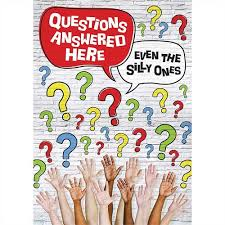 Additional Information
PSI –
 http://www.qualityindicators.ahrq.gov/modules/psi_overview.aspx
CORE Measures - 
https://www.cms.gov/Medicare/Quality-Initiatives-Patient-Assessment-Instruments/QualityMeasures/Core-Measures.html
https://manual.jointcommission.org/releases/TJC2013A/PerinatalCare.html
Additional Information
HAC – 
https://www.cms.gov/Medicare/Medicare-Fee-for-Service-Payment/AcuteInpatientPPS/HAC-Reduction-Program.html
https://www.qualitynet.org/dcs/ContentServer?c=Page&pagename=QnetPublic%2FPage%2FQnetTier2&cid=1228774189166